하나님만 높이리라
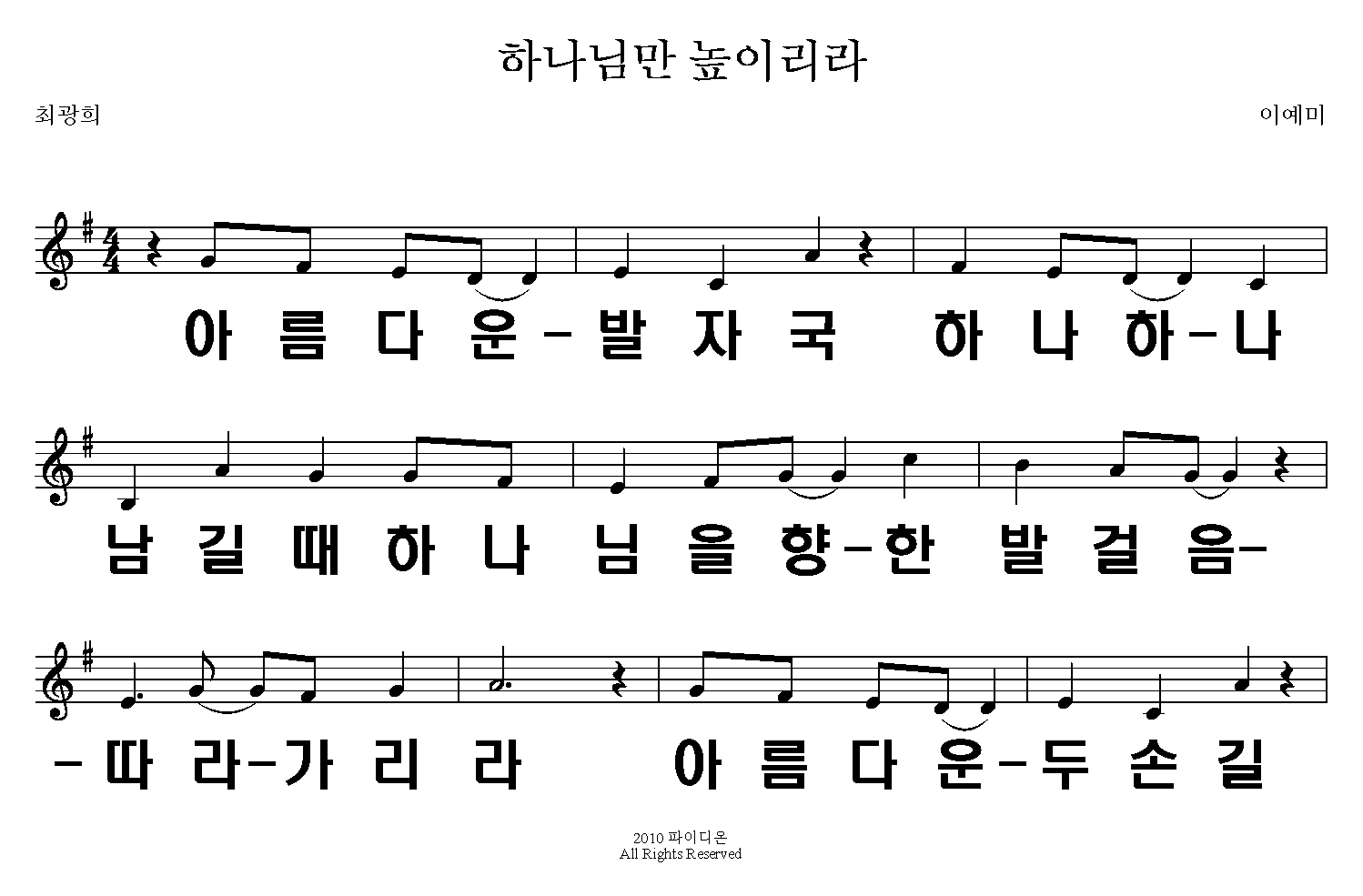 하나님만 높이리라
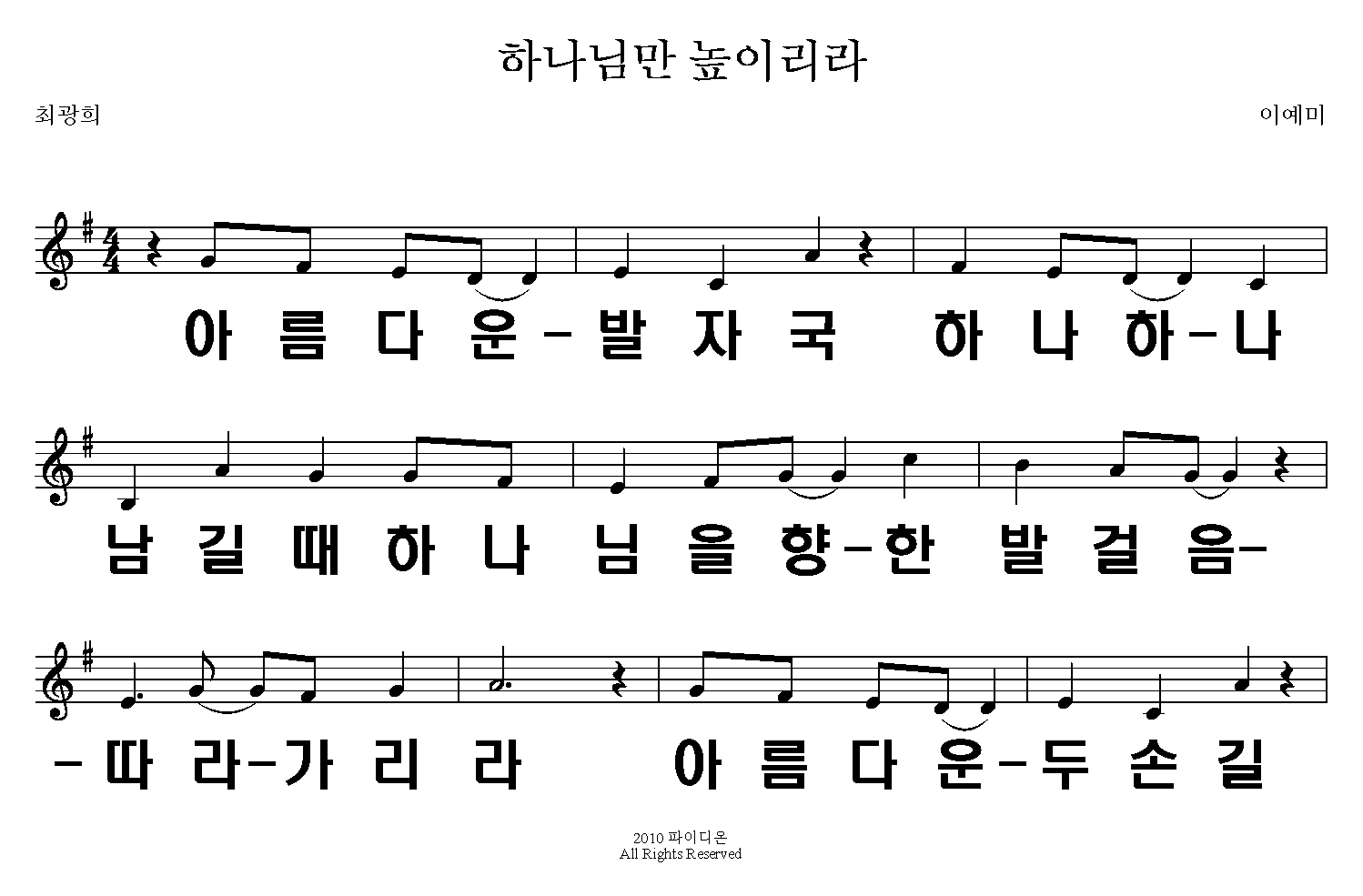 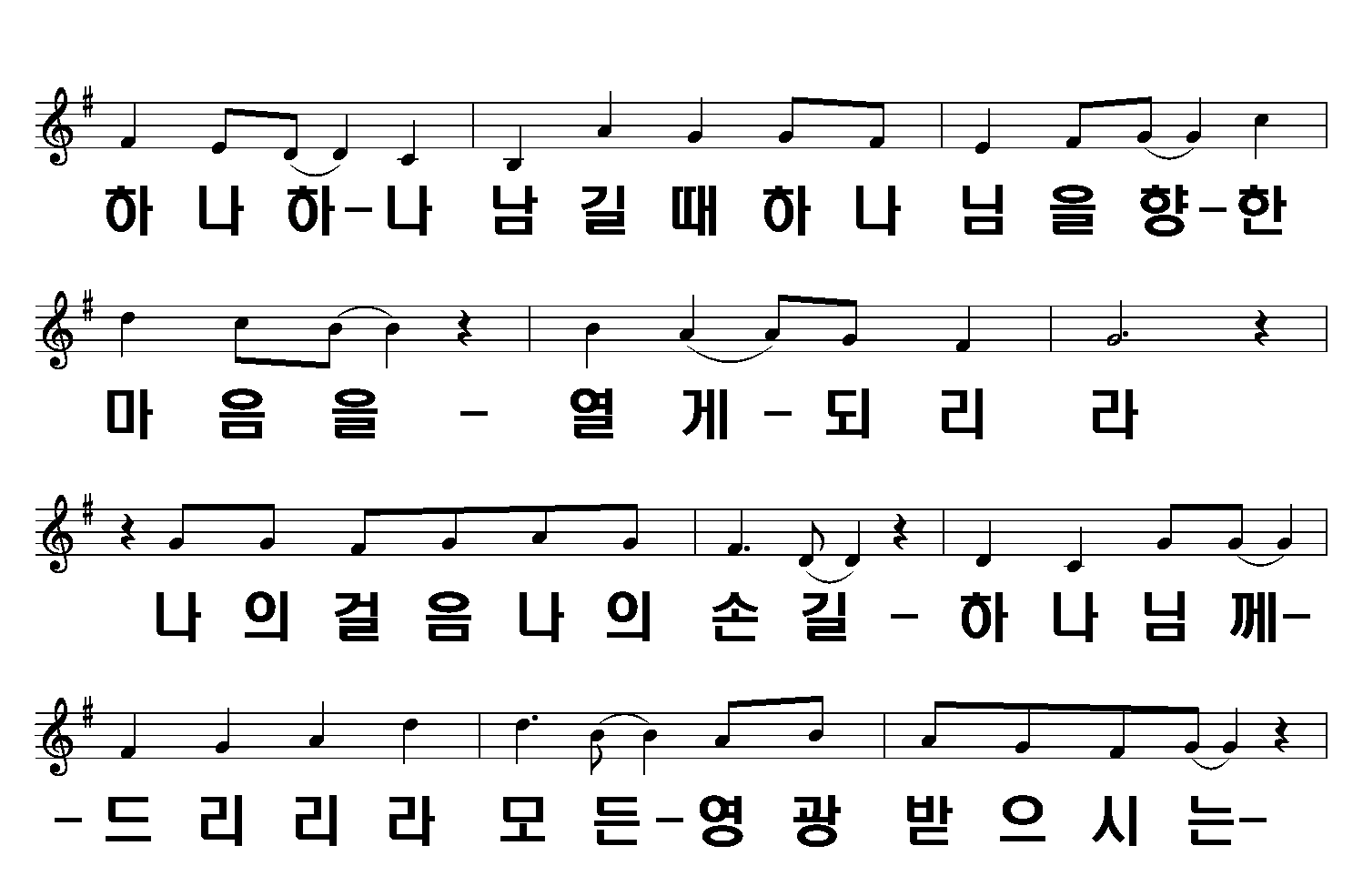 하나님만 높이리라
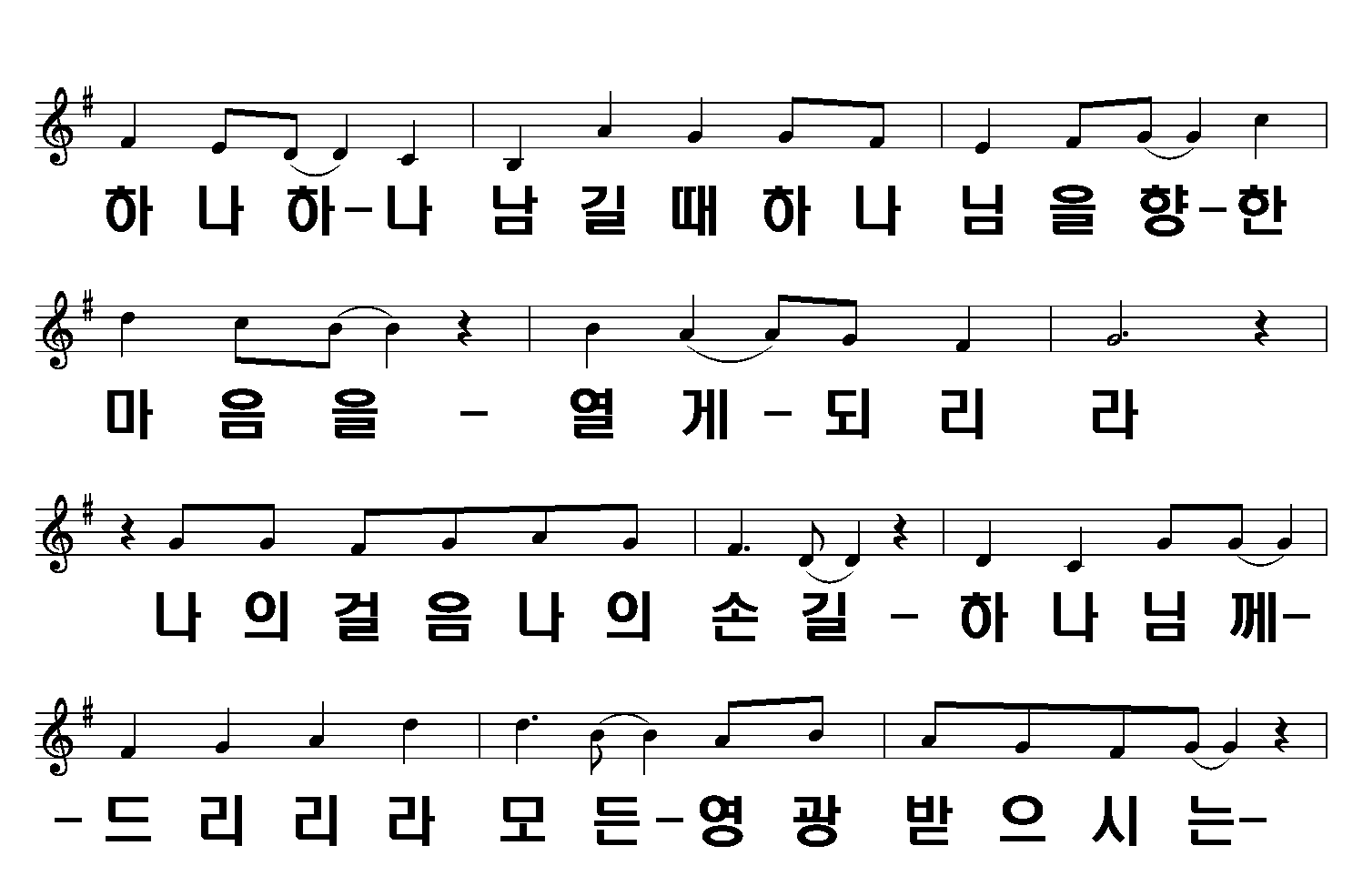 하나님만 높이리라
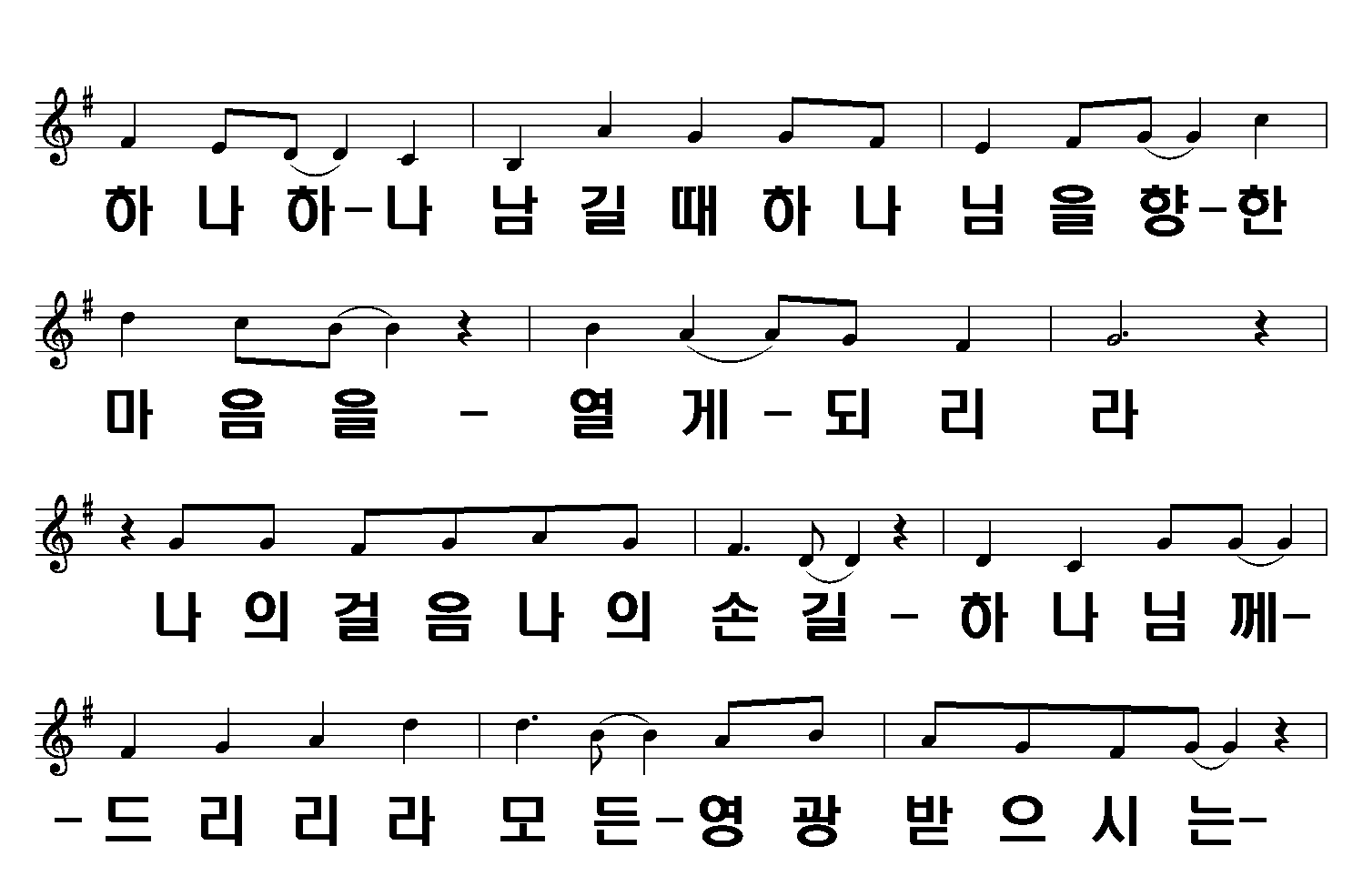 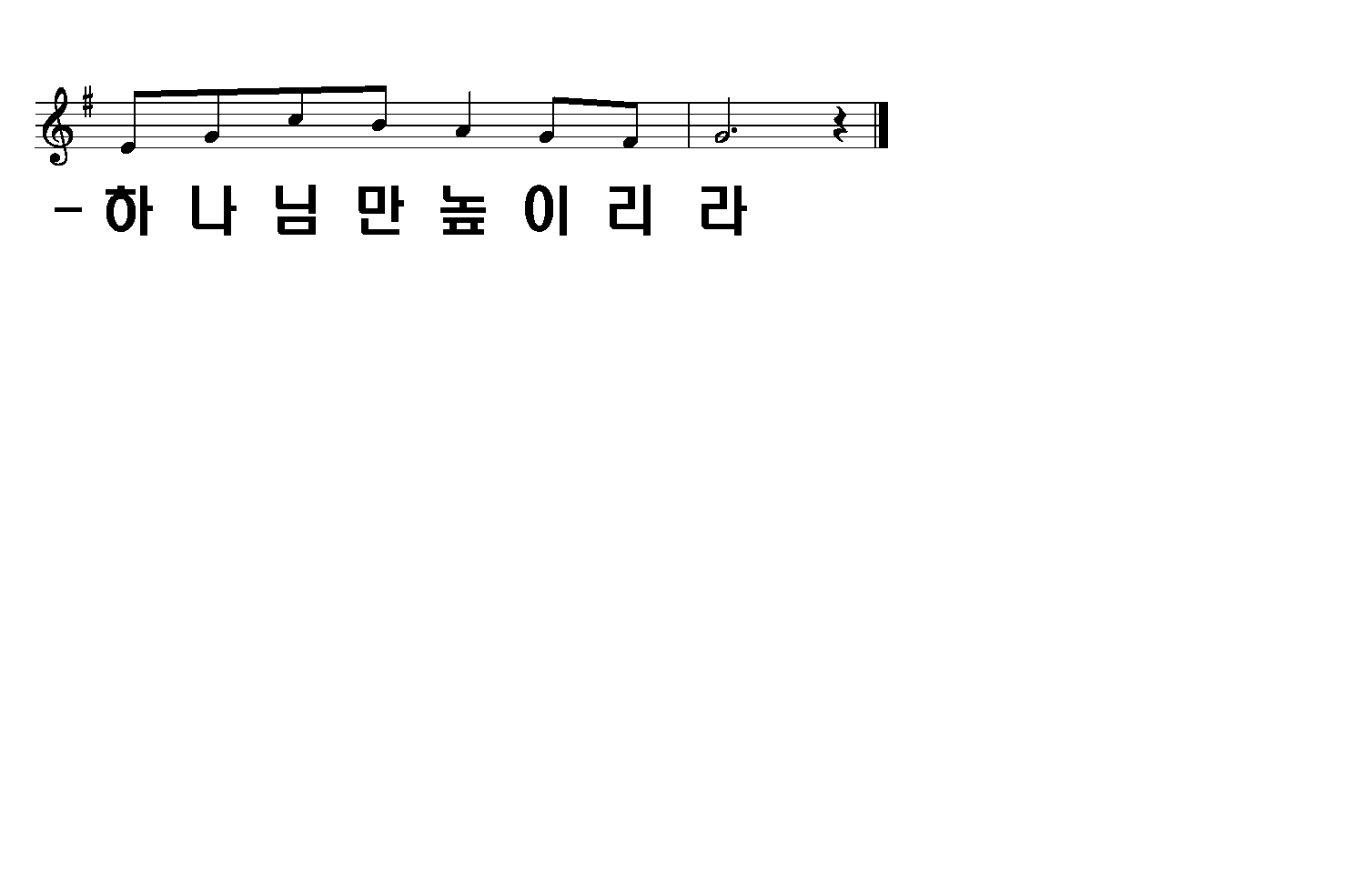